Le Prix Chronos de Littérature 2025
Mode d’emploi
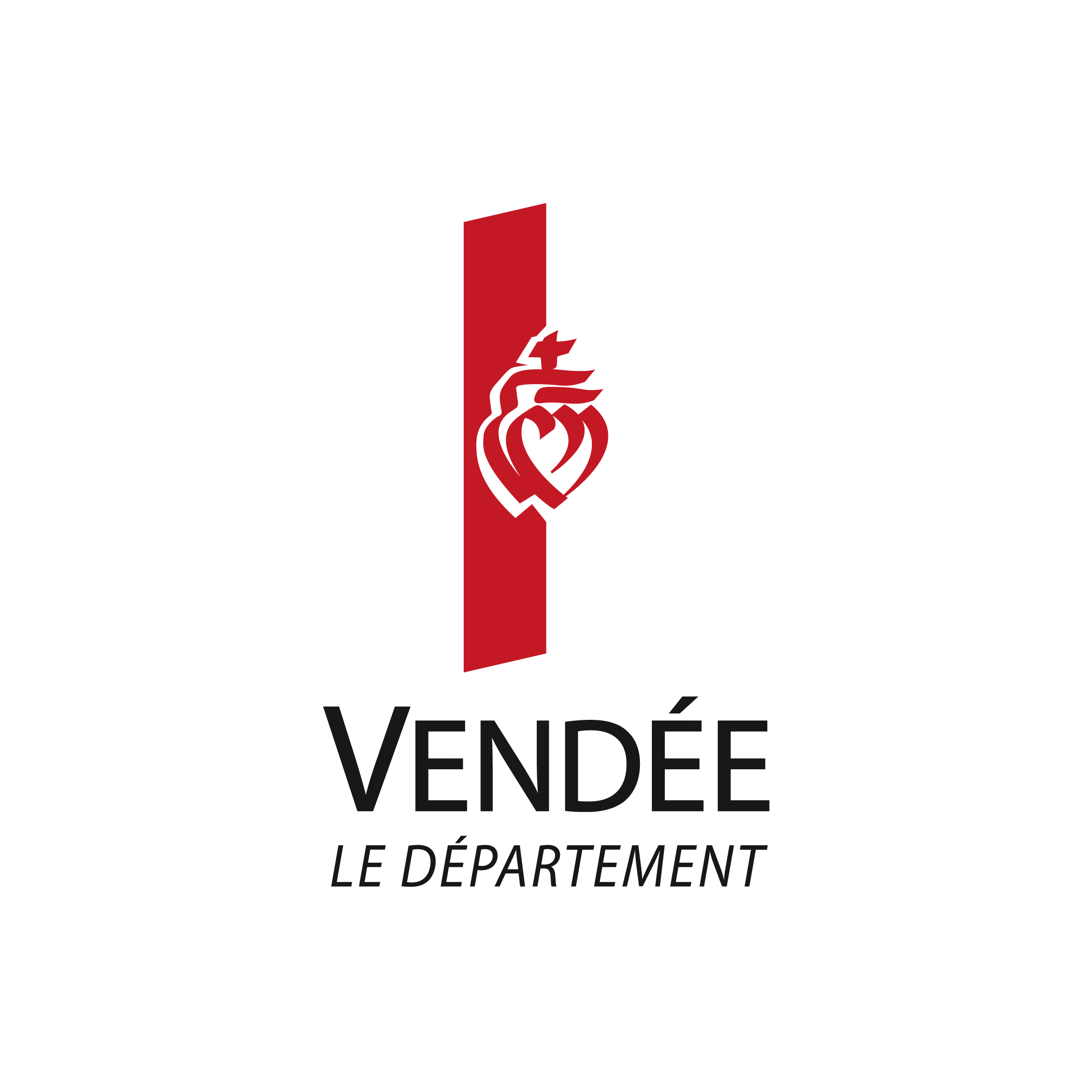 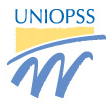 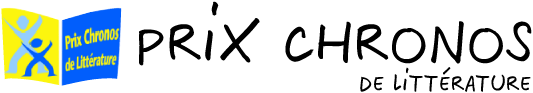 Le calendrier
Juillet 2024 : Envoi de l’appel à candidatures

Courant juillet, vous recevez par mail l’appel à candidatures avec la sélection des livres pour chacune des 7 catégories.

Vous avez jusqu’au 15 septembre 2024 pour faire votre choix et nous renvoyer votre bulletin d’inscription.
Le calendrier
Fin octobre 2024 : Distribution des livres

La distribution des livres s’effectue à partir de la mi-octobre (varie en fonction de la réception des commandes des livres) : 
envoi par navette ou par courrier, 
remise lors du déplacement des agents de la Direction des Bibliothèques 
retrait par vos soins à la DDB.

Ces ouvrages font désormais partie du fonds de votre bibliothèque. Il vous appartient par conséquent d’en assurer le catalogage et l’équipement.
Le calendrier
Novembre 2024 à mai 2025 : Animations/partenariats et vote

Vous mettez en valeur les ouvrages à la bibliothèque, avec une durée de prêt réduite afin de permettre au plus grand nombre de lire et de participer au vote.

En parallèle, vous proposez des animations pour faire vivre ce prix littéraire et créer du lien intergénérationnel.
La sélection
7 catégories :

6 catégories vous sont proposées par tranche d’âge (de Maternelle-CP à Lycéens-20 ans et +), 1 catégorie par support (la BD).

Vous pouvez les retrouver sur notre portail ou sur le site internet national du Prix Chronos.
Le numérique
Retrouvez le Prix Chronos en numérique

Découvrez de chez vous une partie de la sélection de livres en numérique grâce à la médiathèque numérique e-médi@.

Besoin d’aide ? Le service numérique vous guide : numeriquebdv@vendee.fr
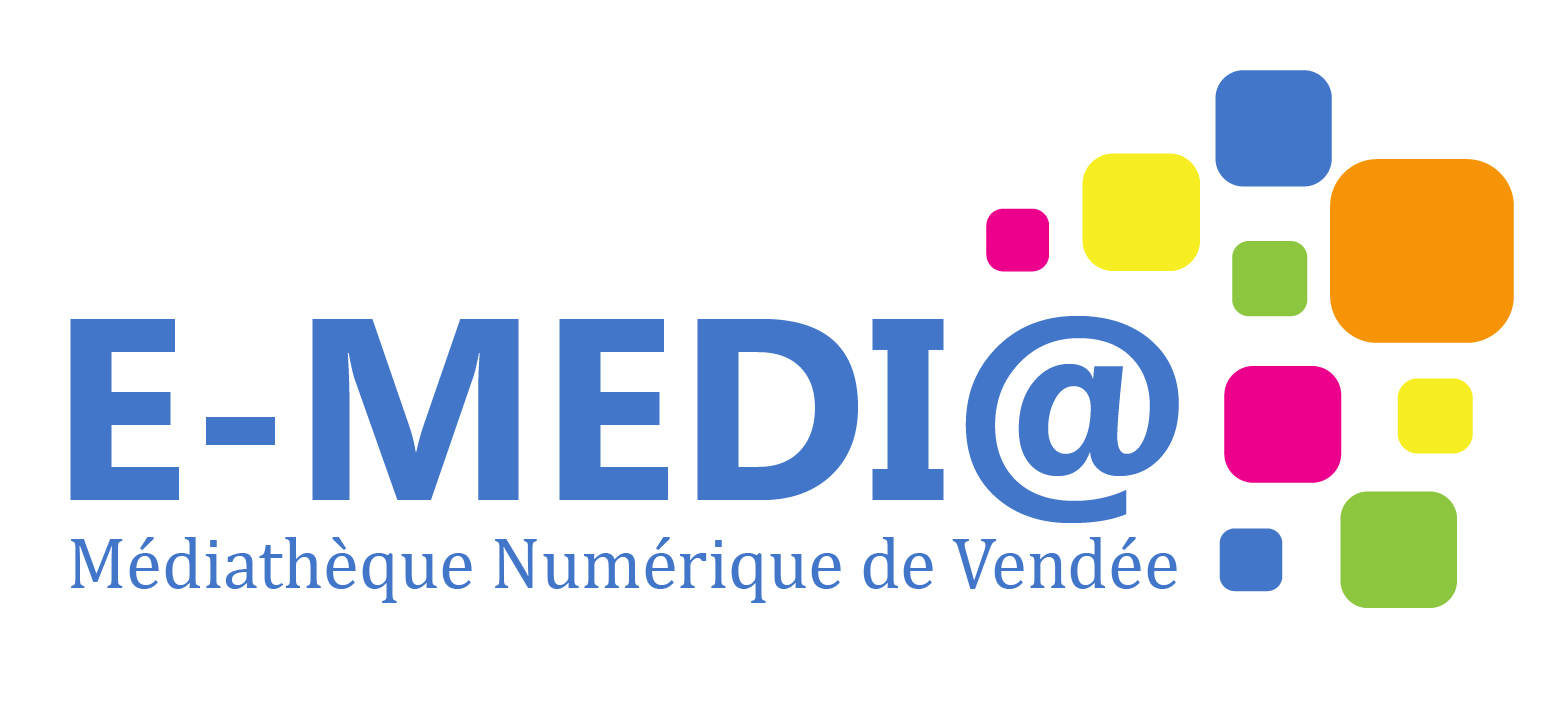 Les animations
Cette thématique intergénérationnelle est une belle opportunité pour développer ou poursuivre les partenariats tissés avec l’EHPAD, une association de seniors de la commune et/ou l’école maternelle/primaire… ; l’un des objectifs de ce projet étant de rassembler les générations.

Organisation d’un ou plusieurs temps forts, à la bibliothèque, hors les murs ou en ligne autour de la thématique : vieillesse, transmission, partage, souvenirs, parcours de vie.
Les animations
Les exemples

Lectures à voix haute des livres de la sélection, heures du conte intergénérationnelles 
Exposition (photos, dessins, poèmes…) en lien avec la thématique
Temps forts à partir des outils d’animation de la Direction des Bibliothèques 
Ateliers d’échanges et de transmission : écoles/EHPAD/associations seniors/clubs…
Ateliers / Concours d’écriture ou de dessin, exemple : sur les souvenirs, sur les ouvrages présentés…
Rencontres avec des professionnels (CCAS, Structures de service à la personne, Clic Guid’Âge…)
Jeux sensoriels, de société, vidéo, enquêtes, jouets d’époque…
Projections de films suivies d’un temps d’échanges
Rencontres d’auteurs 
Partenariats locaux 
…
Les animations
La communication

Pensez à nous transmettre les éléments concernant le(s) temps fort(s) que vous organisez dans le cadre du Prix Chronos pour que nous puissions relayer ces informations sur notre portail, e-medi@ et notre page Facebook. C’est une belle manière pour nous de mettre en avant les actions de vos bibliothèques.

Envoyez-nous :	
les dates de vos temps forts
des photos des animations, expositions, tables thématiques…
le descriptif des animations
vos actions de médiation numérique
…
Les animations
La communication

Merci d’indiquer sur toute votre communication que cette action se fait dans le cadre du « Prix Chronos de Littérature, en partenariat avec le Département de la Vendée » en y faisant apparaître le logo du Département.

Le logo du Département vous sera renvoyé suite à la confirmation de votre inscription.
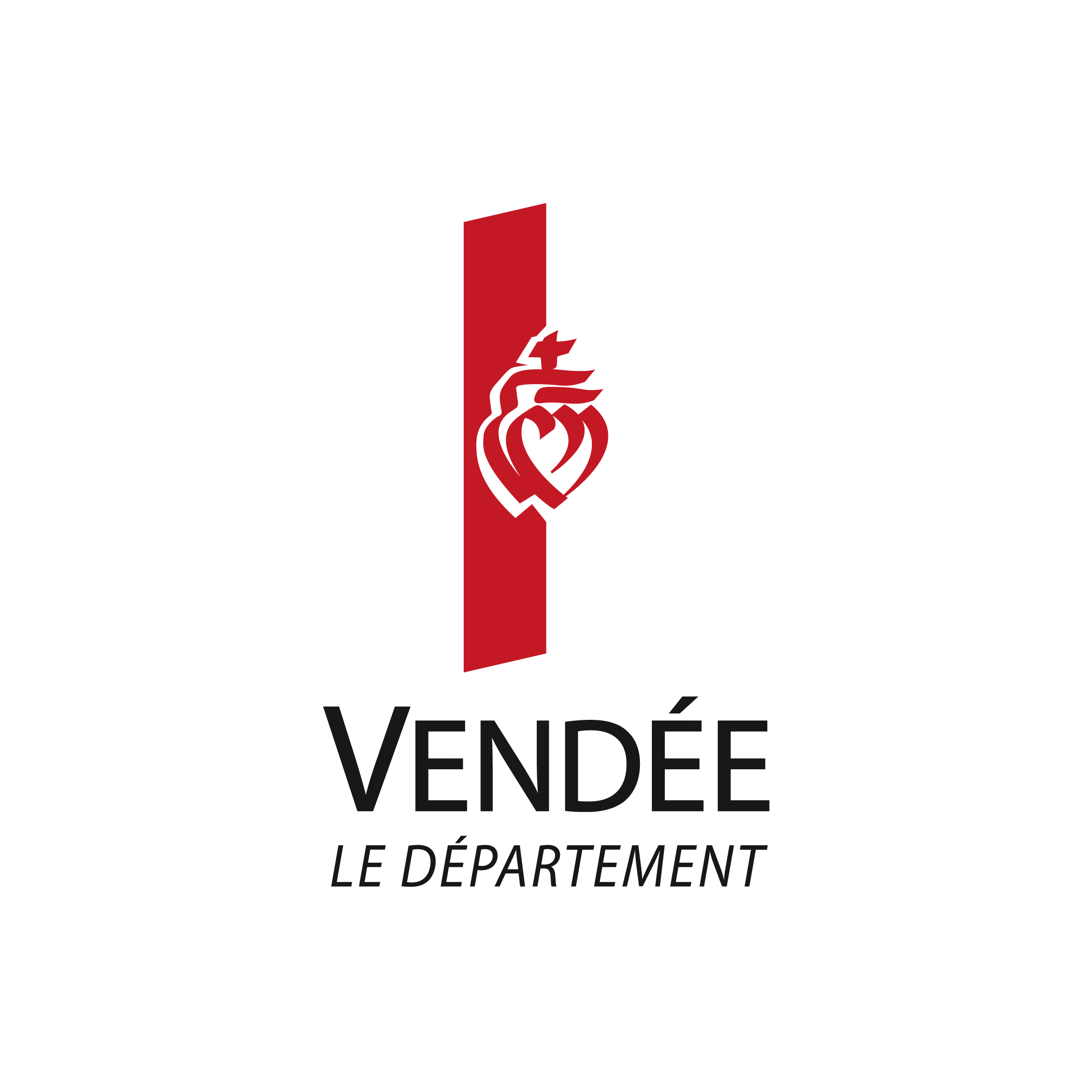 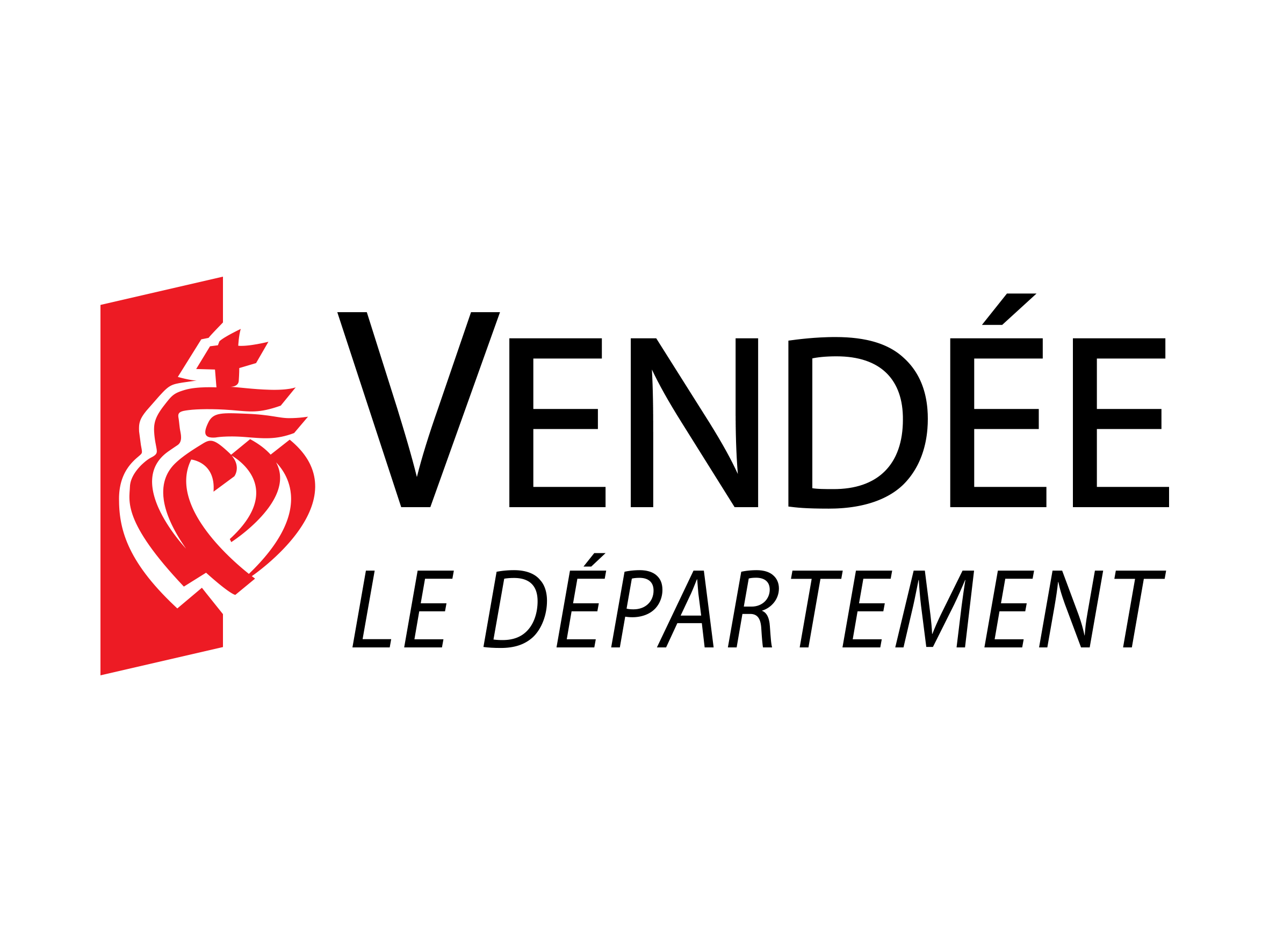 Les animations
La Semaine Bleue : Semaine nationale des retraités et des personnes âgées

Cette année, la Semaine Bleue se déroulera du 30 septembre au 6 octobre 2024. Profitez de cet événement national pour proposer des animations à destination des seniors. Pensez à les enregistrer sur le site national pour qu’elles y soient référencées.
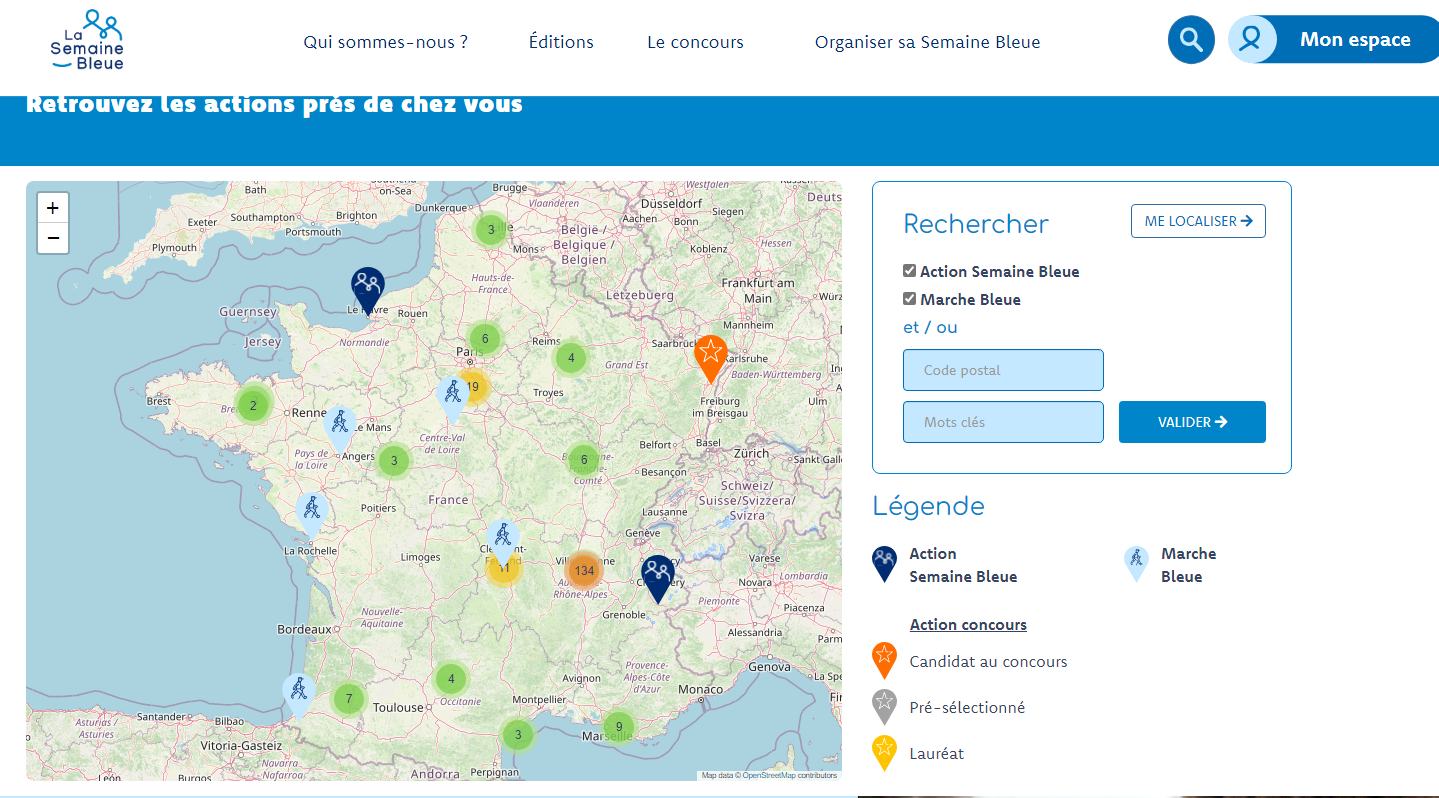 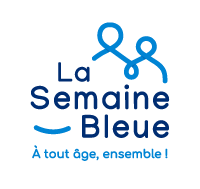 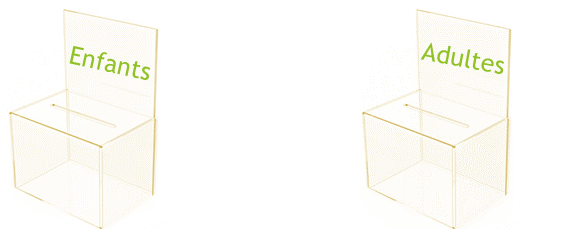 Le vote
L’organisation du vote

Le vote est ouvert dès que les ouvrages sont prêts à être empruntés et se clôture le samedi 3 mai 2025.

Le vote se fait de la manière suivante :
Le vote se fait soit dans votre bibliothèque soit en ligne 
Un vote par personne est autorisé
Vous devez indiquer, pour chaque ouvrage de la catégorie que vous avez choisie, le nombre de votes ENFANTS et le nombre de votes ADULTES
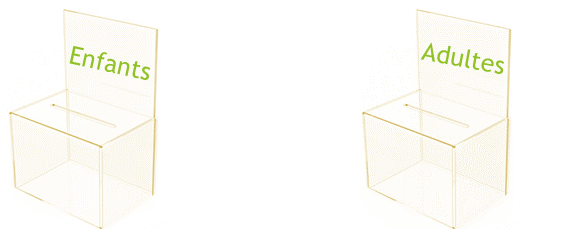 Le vote
Le vote papier : l’organisation

Pensez à mettre à disposition des usagers 2 urnes : une pour les votes « enfants » et une pour les votes « adultes ».
Les feuilles d’émargement vous permettent de comptabiliser les votants.
Vous avez jusqu’au 3 mai 2025 pour nous communiquer par mail les résultats du vote de votre structure, en utilisant la fiche de résultat des votes de votre catégorie, à l’adresse suivante : animationsbdv@vendee.fr.
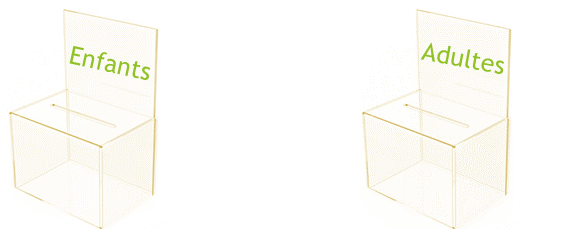 Le vote
Le vote papier : conseils

Afin de faciliter le vote chaque année, nous vous proposons de garder les cartes d’électeur à la bibliothèque afin de les réutiliser tous les ans.
Pour favoriser la circulation rapide des documents, nous vous suggérons de diminuer la durée de prêt. La plupart des ouvrages sont courts et peuvent être lus rapidement.
Notez sur la fiche d’émargement le nom des usagers qui souhaitent participer (ils s’engagent à lire les 4 livres de la sélection). Veillez à ce qu’un même usager ne vote qu’une seule fois.
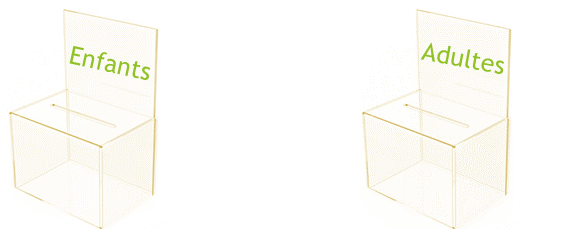 Le vote
Le vote papier : exemples

Lors d’une animation : vous organisez une séance de lectures à voix haute à l’EHPAD, vous recueillez les votes des participants à l’issue de la séance. 

Mais aussi en dehors de vos temps d’animations : vous communiquez sur le Prix Chronos auprès des usagers de la bibliothèque pour les inciter à emprunter les ouvrages de la sélection et à voter pour leur livre favori avant le 03 mai 2025. Pensez à valoriser les livres en version numérique et les lectures filmées sur votre site internet ou votre page Facebook.
Le vote
Le vote papier : les documents 

Vous recevrez, avec les ouvrages de votre catégorie, quelques exemplaires papier de chacun de ces documents, pensez à les photocopier.
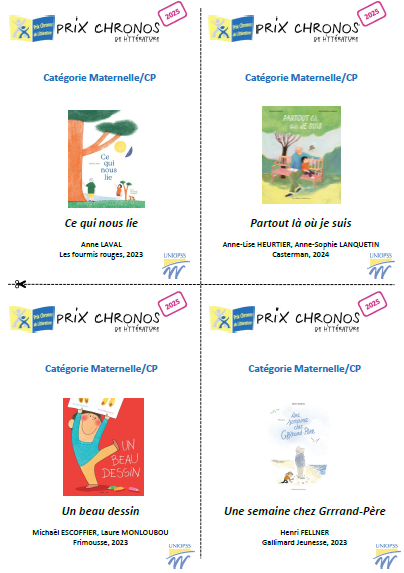 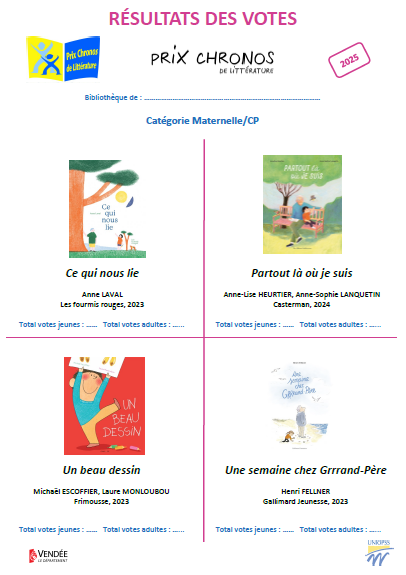 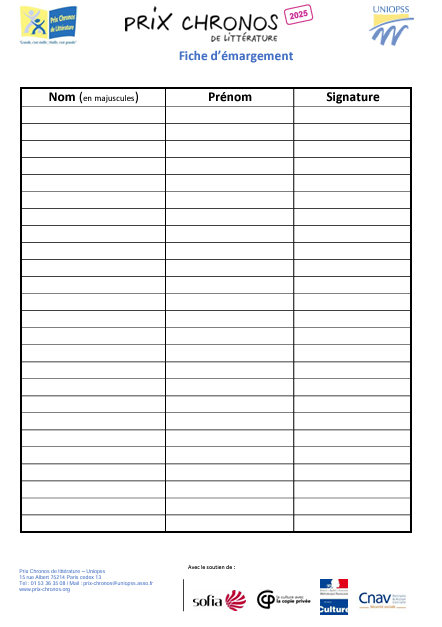 Les bulletins de vote (par catégorie)
La feuille d’émargement
La fiche de résultat des votes (par catégorie)
Le vote
Le vote en ligne

Ce vote est ouvert à tous, y compris des lecteurs ne fréquentant pas de bibliothèques participant au Prix Chronos. 

Vous avez jusqu’au 3 mai 2025 pour voter en ligne via le formulaire que vous trouverez sur la page dédiée au Prix Chronos sur notre portail.
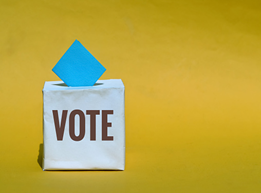 Le vote
La transmission des votes départementaux

Veuillez nous transmettre vos résultats par mail à l’aide de la fiche des résultats ci-contre.
La Direction des Bibliothèques comptabilisera l’ensemble des votes (papier et en ligne) des bibliothèques participantes pour chacune des catégories choisies et se chargera de communiquer ces résultats à l’organisation du Prix au nom des bibliothèques de Vendée.
Vous recevrez fin mai l’annonce des résultats départementaux.

Les résultats nationaux seront annoncés courant juin.
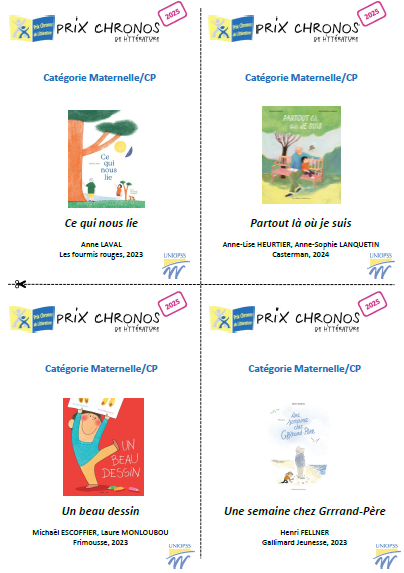 Le secteur Publics et Action Culturelle
de la Direction des Bibliothèques
se tient à votre disposition
pour tout complément d’information.

 02 28 85 79 00
 animationsbdv@vendee.fr
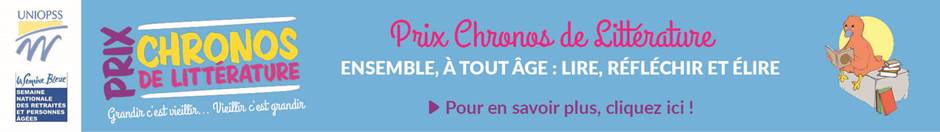 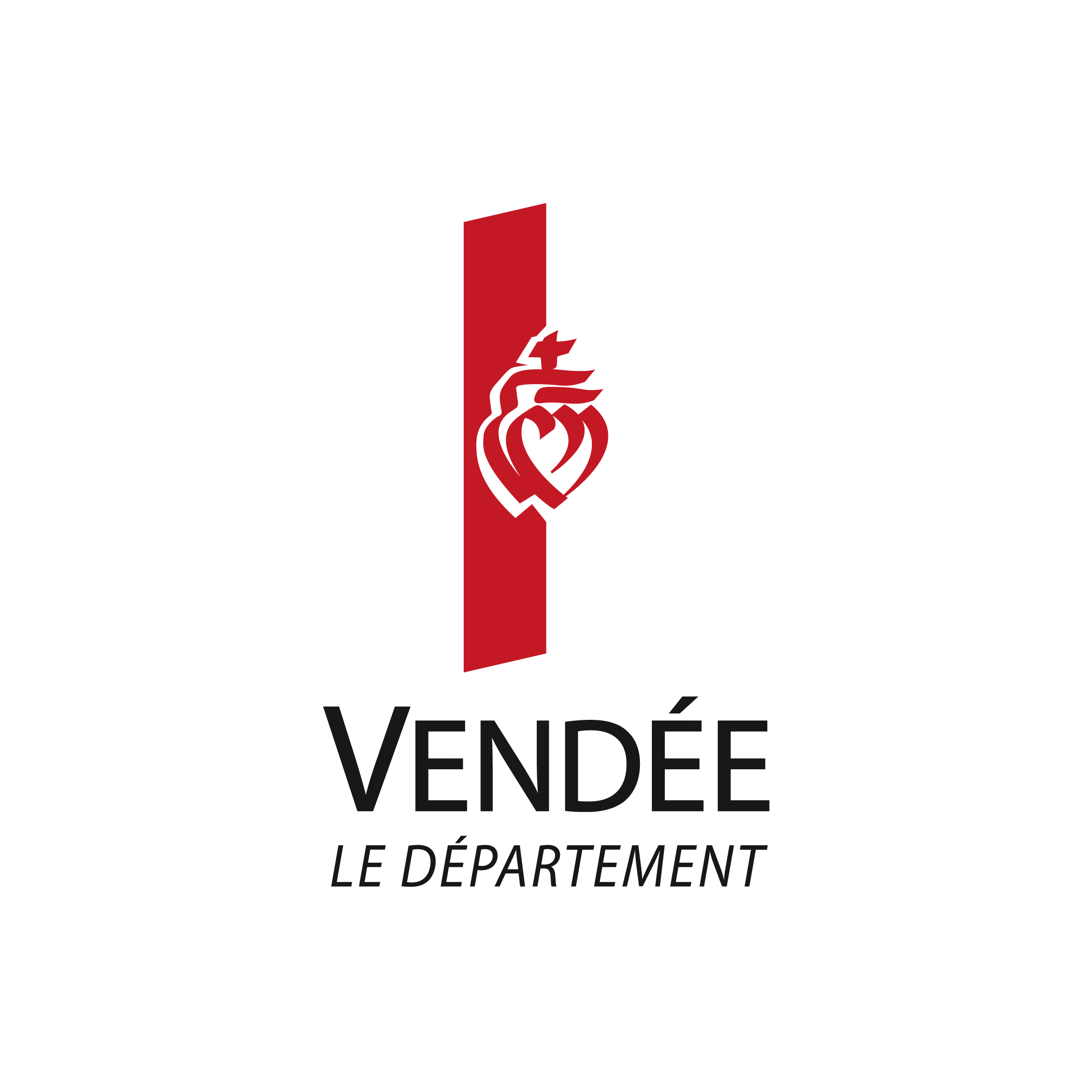